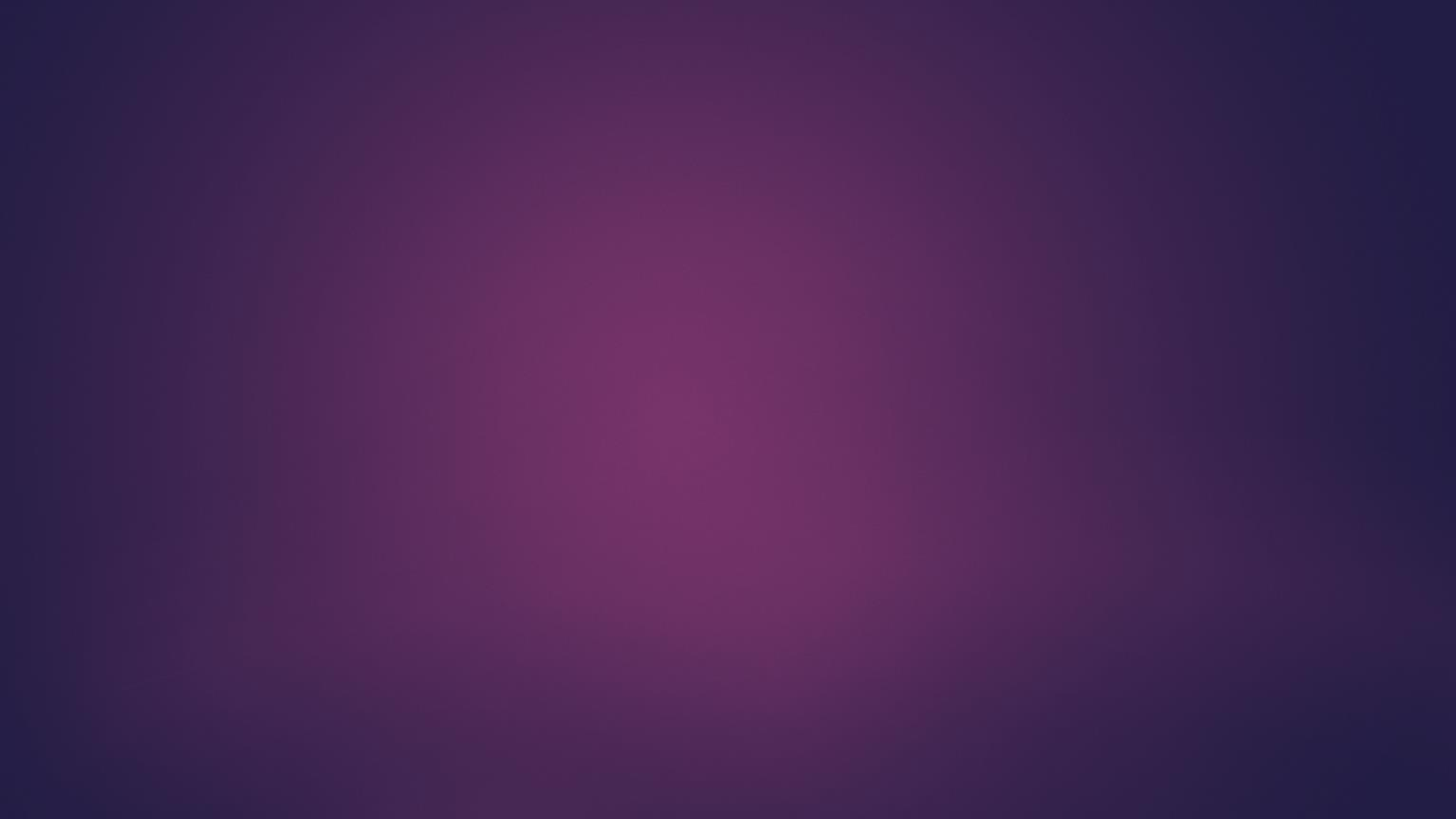 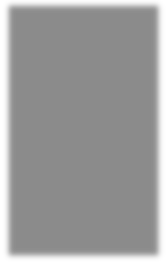 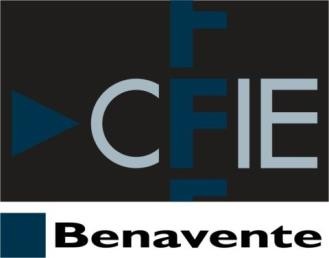 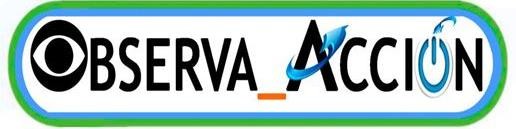 PROYECTO DE INNOVACIÓN
EDUCATIVA
Observa_Acción
INNOVA_ACCIÓN
uno a uno
Benavente 17 de enero de
2022
1
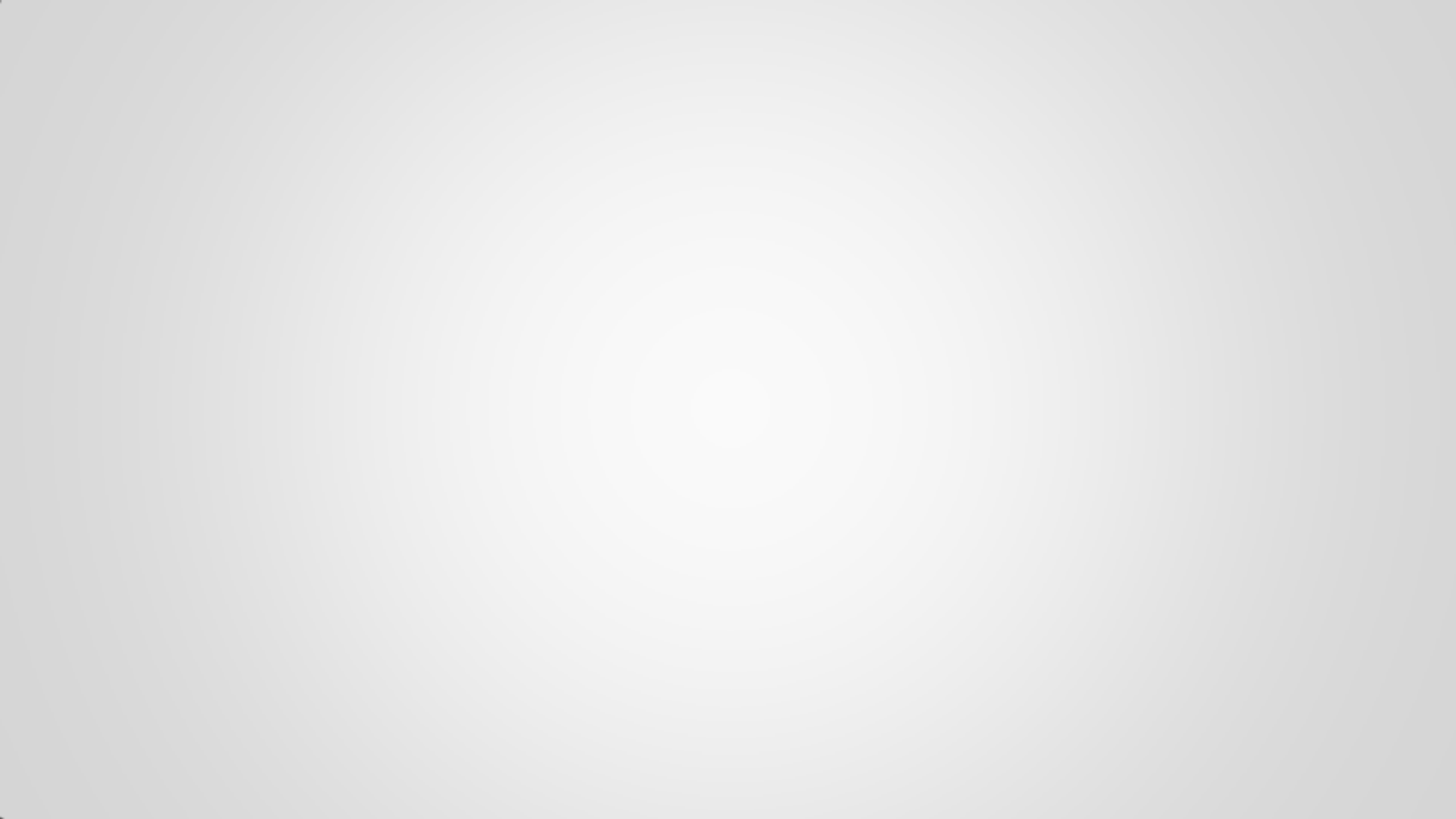 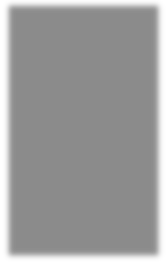 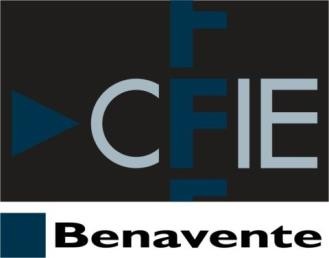 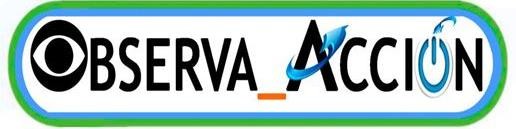 INNOVA
PROYECTO DE INNOVACIÓN  EDUCATIVA. OBSERVA_ACCIÓN
1 PAREJA
 SECUNDARIA
INNOVA_ACCIÓN uno a uno
(2 PARTICIPANTES)
ASESOR RESPONSABLE
Sabela Fuertes  Fernández  sfuertes@educa.jcyl.es
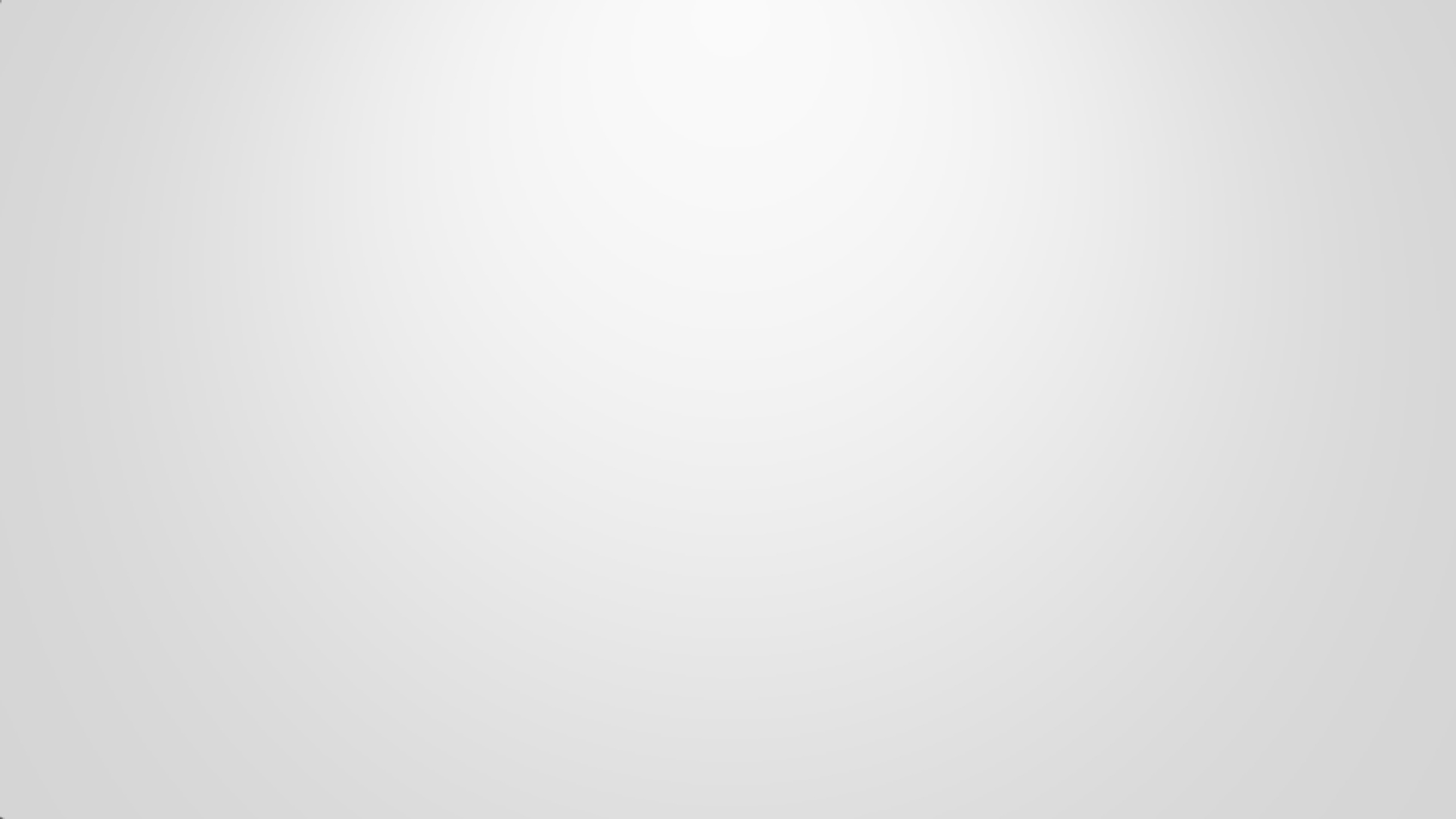 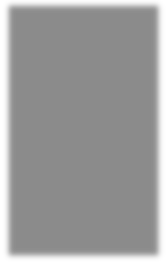 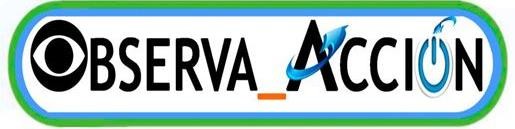 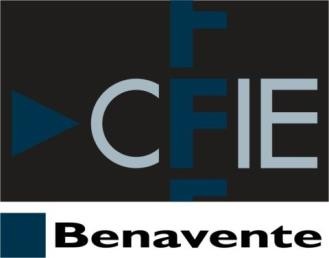 MÓDULO 1
FORMACIÓN  PRESENCIAL
4 horas  CSFP –CFIE  BENAVENTE
MÓDULO 2
OBSERVACIÓN  DOCENTE
15 horas  Video  conferencias
pedagógicas
MÓDULO 3
APLICACIÓN AL  AULA
15 horas  Documento de  trabajo  colaborativo
MÓDULO 4
TRABAJO  COLABORATIVO
16 horas  Aulas Moodle  CSFP
OBSERVADOR/A: 3  OBSERV
MENTOR: 1
OBSERVACIÓN
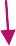 DOCUMENTO  DE TRABAJO  CFIE BE
Entrega de la tarea  Libro Moodle. Foros  CSFP
PROYECTO DE INNOVACIÓN EDUCATIVA
INNOVA_ACCIÓN
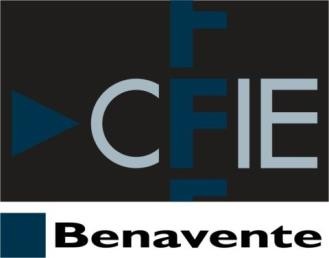 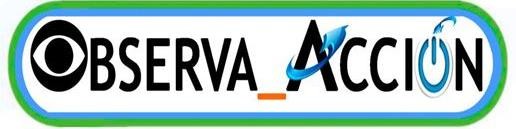 MÓDULO 2
OBSERVACIÓN
DOCENTE
OBSERVADOR/A: 3 OBSERVACIONES
MENTOR: 1 OBSERVACIÓN
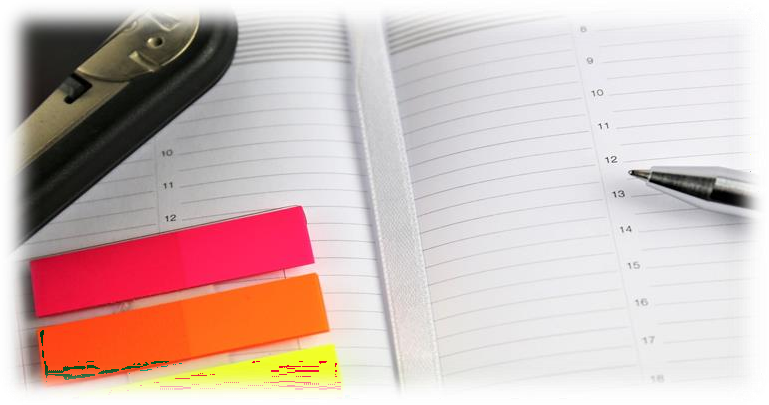 REGISTRO DE OBSERVACIONES
Enviar al asesor para gestionar los  permisos con 15 días de antelación
(Video  conferencias  pedagógicas)
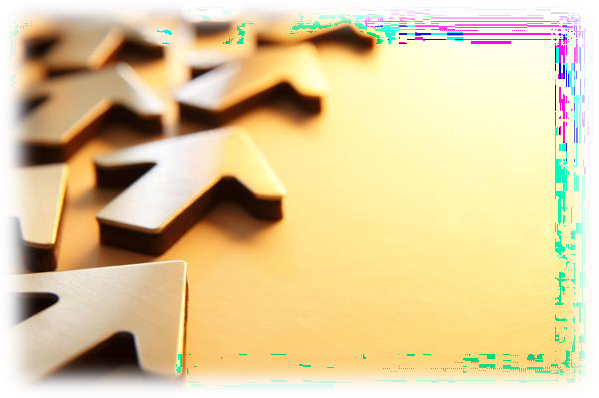 ¿Cómo puedo hacerlo?
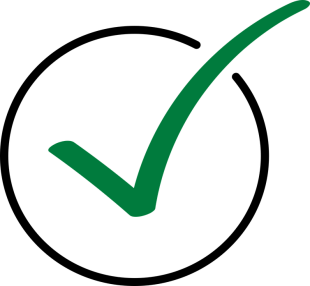 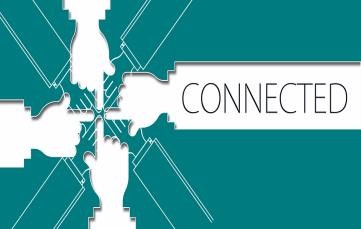 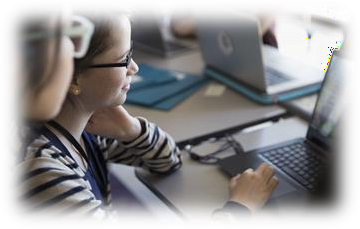 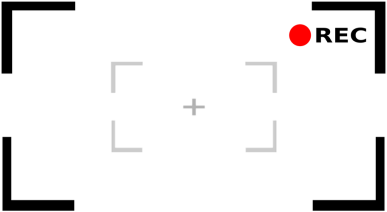 Conexión en  directo.
Aula a Aula
Grabación de  experiencia  innovadora
Sesiones  de trabajo  por Teams
Otras:  consensuar  con el CFIE
PROYECTO DE INNOVACIÓN EDUCATIVA
INNOVA_ACCIÓN
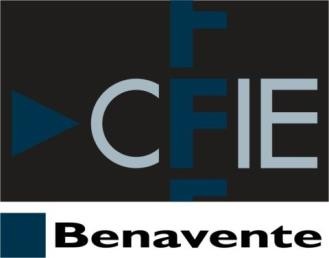 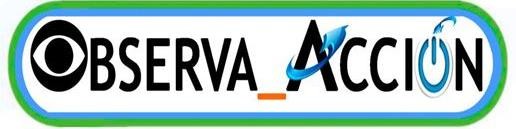 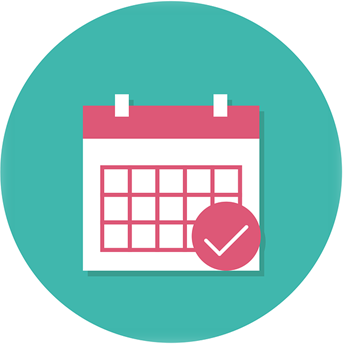 MÓDULO 3
Incorporación en el aula de prácticas
APLICACIÓN AL
AULA
innovadoras observadas  Fecha: 15 mayo
Documento de  trabajo  colaborativo
Actividad a desarrollar
Gestión del aula
Integración y equidad
Integración de las TIC
Evaluación de la observación
Comunicación y difusión
Otros aspectos
Reflexión final ...
PROYECTO DE INNOVACIÓN EDUCATIVA
INNOVA_ACCIÓN
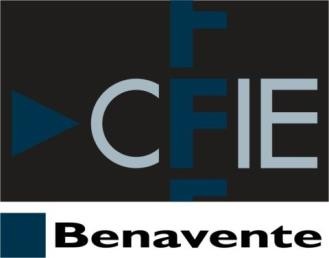 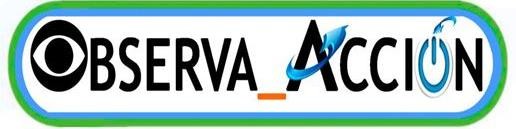 MÓDULO 4
TRABAJO  COLABORATIVO
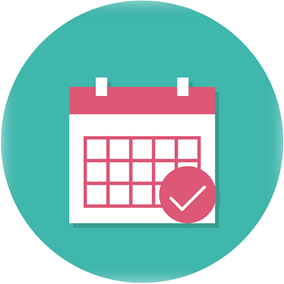 PAREJA: AULA VIRTUAL CSFP
Fecha: finales de mayo
Aula Virtual  Moodle
Elaboración del Libro Moodle. Manual para edición libros Moodle
Presentación (de los dos profesores, centros, materias) incluir fechas de las visitas.
Observación 1,2,3 (evidencias de las visitas, uso de metodologías, grupo, materia...)
Aplicación (evidencias de la visita del mentor al observador, uso metodologías...)
Foros: por cada apartado del libro, una intervención en el foro (añadir nuevo tema de discusión)
qué se ha elaborado y enlace al apartado del libro.
Realizar aportaciones acerca de las observaciones
Reflexión sobre las actuaciones realizadas
PROYECTO DE INNOVACIÓN EDUCATIVA
INNOVA_ACCIÓN
CERTIFICACIÓN
Subir el enlace del libro a la TAREA (Aula Moodle)
Calificación APTO/NO APTO
Realización de los 4 módulos

Observador: 50 horas, 5 créditos como Proyecto de  Innovación Educativa
Mentor: 25 horas ponente
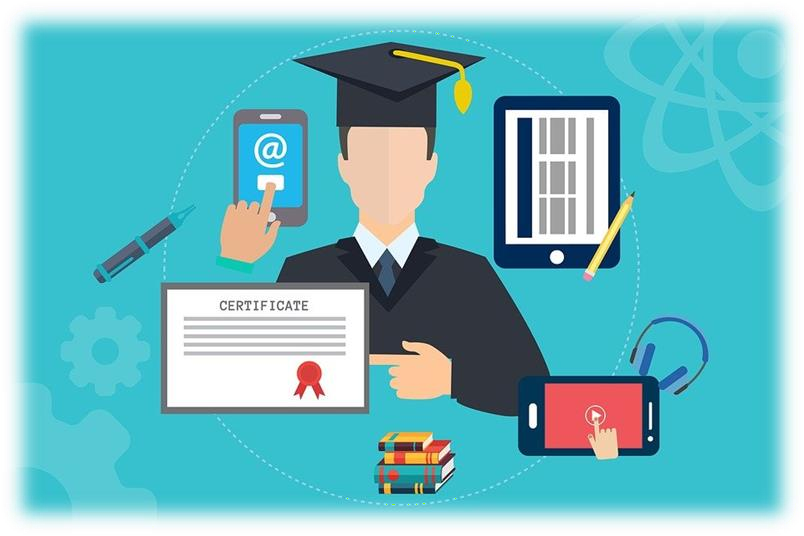 PROYECTO DE INNOVACIÓN EDUCATIVA
INNOVA_ACCIÓN
Gracias por vuestra  participación
PROYECTO DE INNOVACIÓN EDUCATIVA
INNOVA_ACCIÓN